Навчально-методичний центр професійно-технічної освіти в Одеській областіОрганізація роботи методичних комісій професійно-технічних навчальних закладів
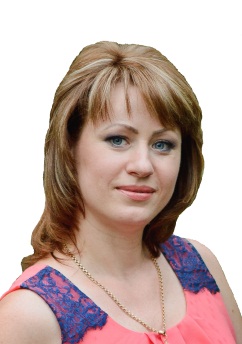 Методист                     кабінету методичного забезпечення якості навчально-виховного процесу
Кострова О.П
Методичні комісії – це основний методичний орган, діяльність якого безпосередньо впливає на підвищення якості навчання і виховання учнів, ефективність застосування сучасних форм і методів навчання, сприяє професійному зростанню і методичній майстерності педагогічних працівників, впровадженню досягнень педагогічної науки і кращого досвіду в навчально-виховний процес.
Однією з важливих завдань МК є організація роботи з питань вирішення методичної проблеми, над якою працює навчальний заклад, з урахуванням специфіки предмета, циклу предметів, професії, яку отримують учні.Методична проблема має обиратися всім колективом                                       На основі загальної теми     									кожна  методична комісія 		обирає свою
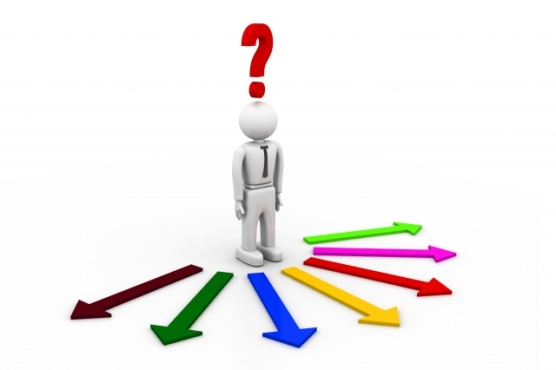 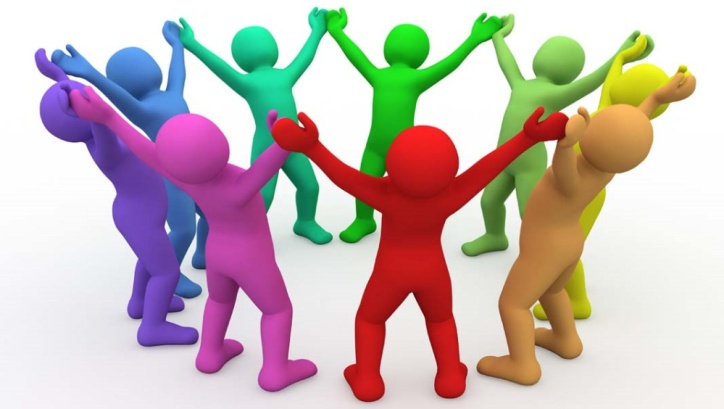 Система роботи над єдиною методичною 									проблемою І етап (1-ий рік) – діагностичний: Виявлення проблеми, обґрунтування її актуальності  ІІ етап (2-ий рік) – теоретичне обґрунтування проблеми:Накопичення теоретичних знань (вивчення теорії проблеми на засіданнях методичних секцій, творчих груп, творчих лабораторій, при проведенні майстер-класів) ІІІ етап (3-ій рік) – практичне дослідження проблеми:Удосконалення навчально-виховного, навчально-виробничого процесу, кращого досвіду з формування проблеми (проведення тематичних засідань методичної комісії, семінарів-практикумів, відкритих уроків, тижнів ініціативи та творчості, фестивалів авторських уроків тощо) ІV етап (4-ий рік) – підведення підсумків роботи над проблемою. Пропаганда передового педагогічного досвіду: Систематизація накопиченого матеріалу. Видання інформаційно-методичного збірника (узагальнення досвіду роботи над проблемою; творчі звіти; педагогічна виставка; науково-практична конференція тощо)
Основним змістом роботи методичних комісій є:- Розробка, розгляд робочої навчально – програмної документації, її аналіз, внесення коректив у навчальні програми;- Оновлення змісту навчання і виховання, забезпечення взаємозв’язку загальноосвітньої і професійної підготовки учнів, внесення відповідних коректив до робочих навчальних планів і програм, поурочно – тематичних планів;- Вивчення і використання в начальному процесі нових педагогічних і виробничих технологій, перспективного досвіду навчання та виховання, аналіз результатів цієї роботи;- Проведення роботи з комплексного методичного забезпечення навчально – виробничого процесу засобами навчання, розробка методичних рекомендацій з ефективного використання дидактичних матеріалів, створення необхідних засобів навчання тощо;
- Аналіз стану і результатів навчально – виробничого та навчально – виховного процесів, якості знань, умінь і навичок учнів, рівня їх вихованості і професійної культури;- Аналіз результатів перевірок професійно – технічного навчального закладу, внутрішнього контролю, розробка пропозицій та рекомендацій з поліпшення викладання окремих навчальних дисциплін;- Організація наставництва, надання допомоги молодим педагогічним працівникам у підготовці та проведенні уроків, позаурочних заходів, організація взаємовідвідування занять, відкритих уроків та їх обговорення;- Організація та проведення конкурсів, семінарів – практикумів, поза навчальних виховних заходів тощо ;
Многому я научился у своих наставников, еще большему — у своих товарищей, но больше всего — у своих учеников. Мудрецы Талмуда						          Дякую за 					        увагу!
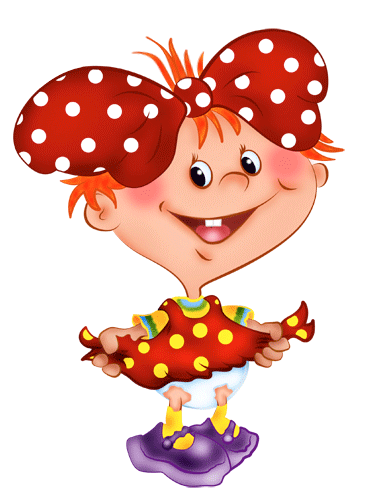